Práce s mládeží 
v nízkoprahových klubech
Vladimír Kácha, DiS. Ι Eva Kašáková, DiS.
NZDM ve zkratce
NZDM X DDM
Na pomezí sociální práce a sociální pedagogiky
Práce s mládeží v NZDM Ι NZDM ve zkratce
Jižák vs. Radotín
Jižní Město 
panelové sídliště, přes 80 tis. obyvatel (> Zlín, Havířov)
Metro (Háje, Opatov, Chodov, Roztyly) 
Central park, sportoviště, hřiště, legální graffity plochy, chybí sk8park, DDM
14 ZŠ, 9 SŠ (1 ZŠ pro žáky s poruchami učení)
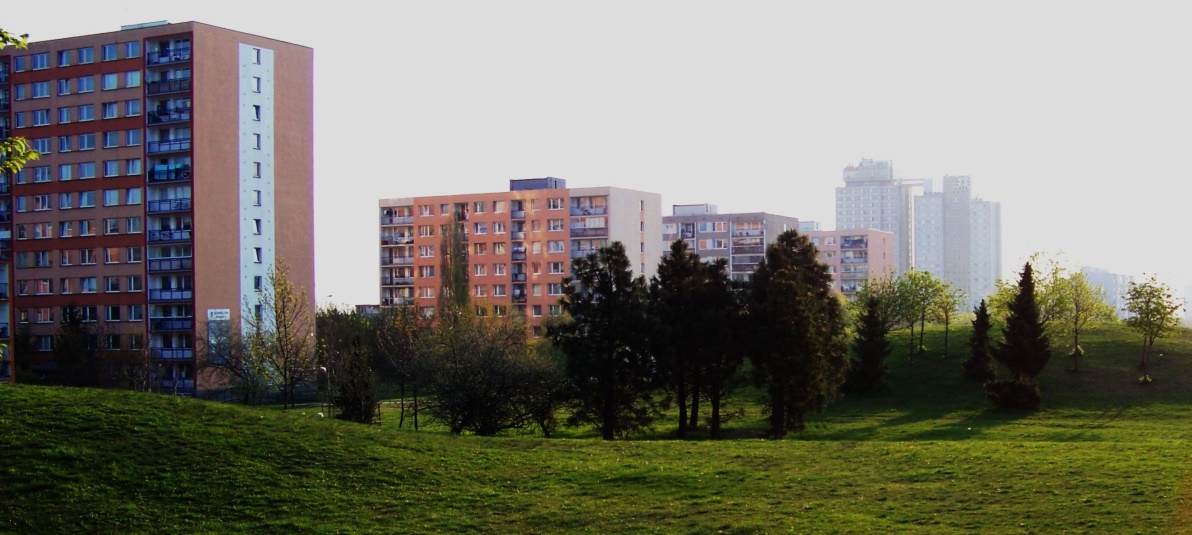 Práce s mládeží v NZDM Ι Jižák vs. Radotín
Jižák vs. Radotín
Radotín
Počet obyvatel: Cca 8300 (+ Zbraslav + blízké vesnice) 
Mnoho sportovišť, několik dětských hřišť, dost zeleně
Na frekventované železniční trati – Beroun Praha
Dvě ubytovny
2 školy, SOU, gymnázium, skatepark
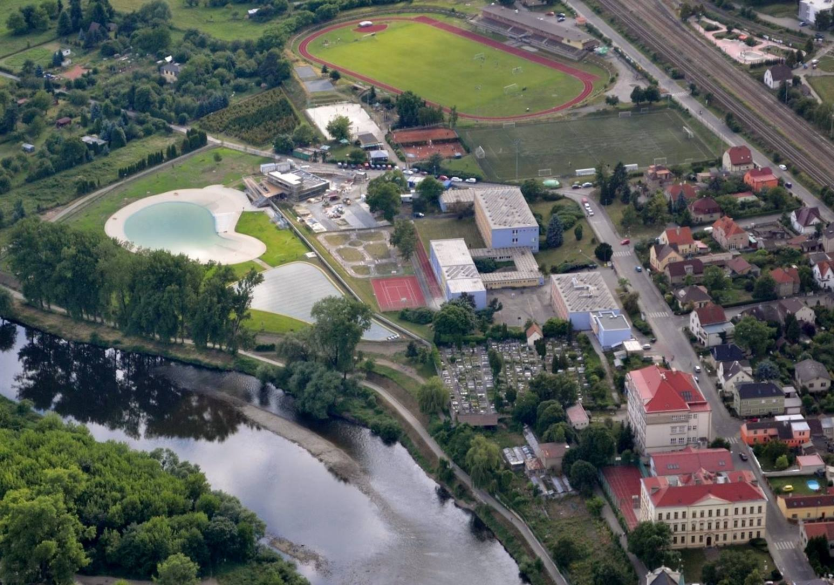 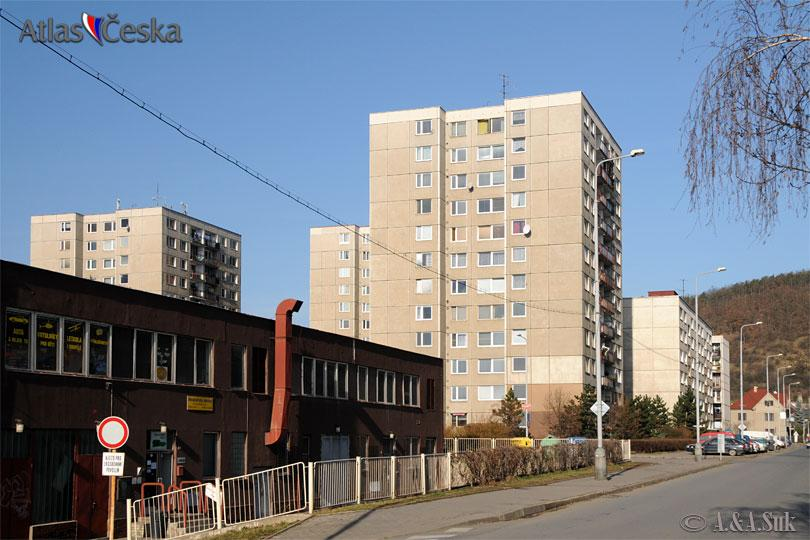 Práce s mládeží v NZDM Ι Jižák vs. Radotín
Specifika NZDM na maloměstě
Práce s mládeží v NZDM Ι Specifika NZDM na maloměstě
O klubu obecně
Cílová skupina 
Klienti:
Více mužů
Průměr 15 let
Rizikové party, nechodí do školy, nemají doma zázemí, mají kurátory, experimenty s NL…
Témata:
Škola, práce
Vztahy, sex, rodina
Návykové látky
Finance, bydlení…
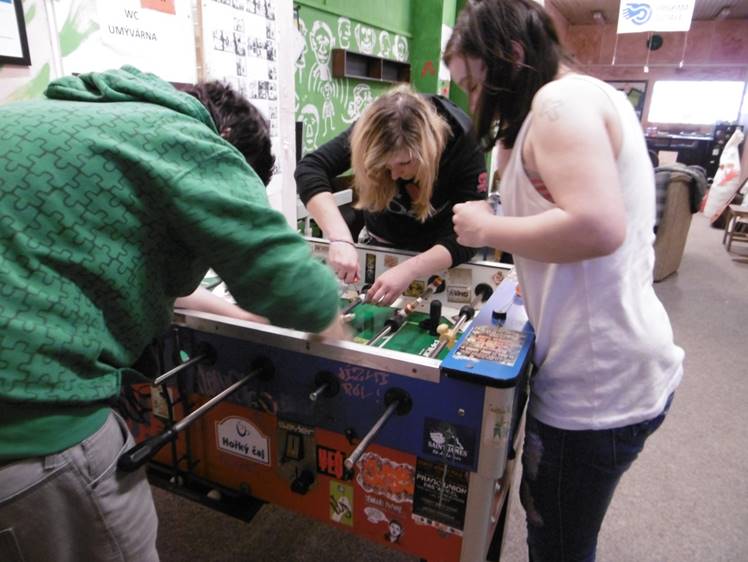 Práce s mládeží v NZDM Ι O klubu obecně
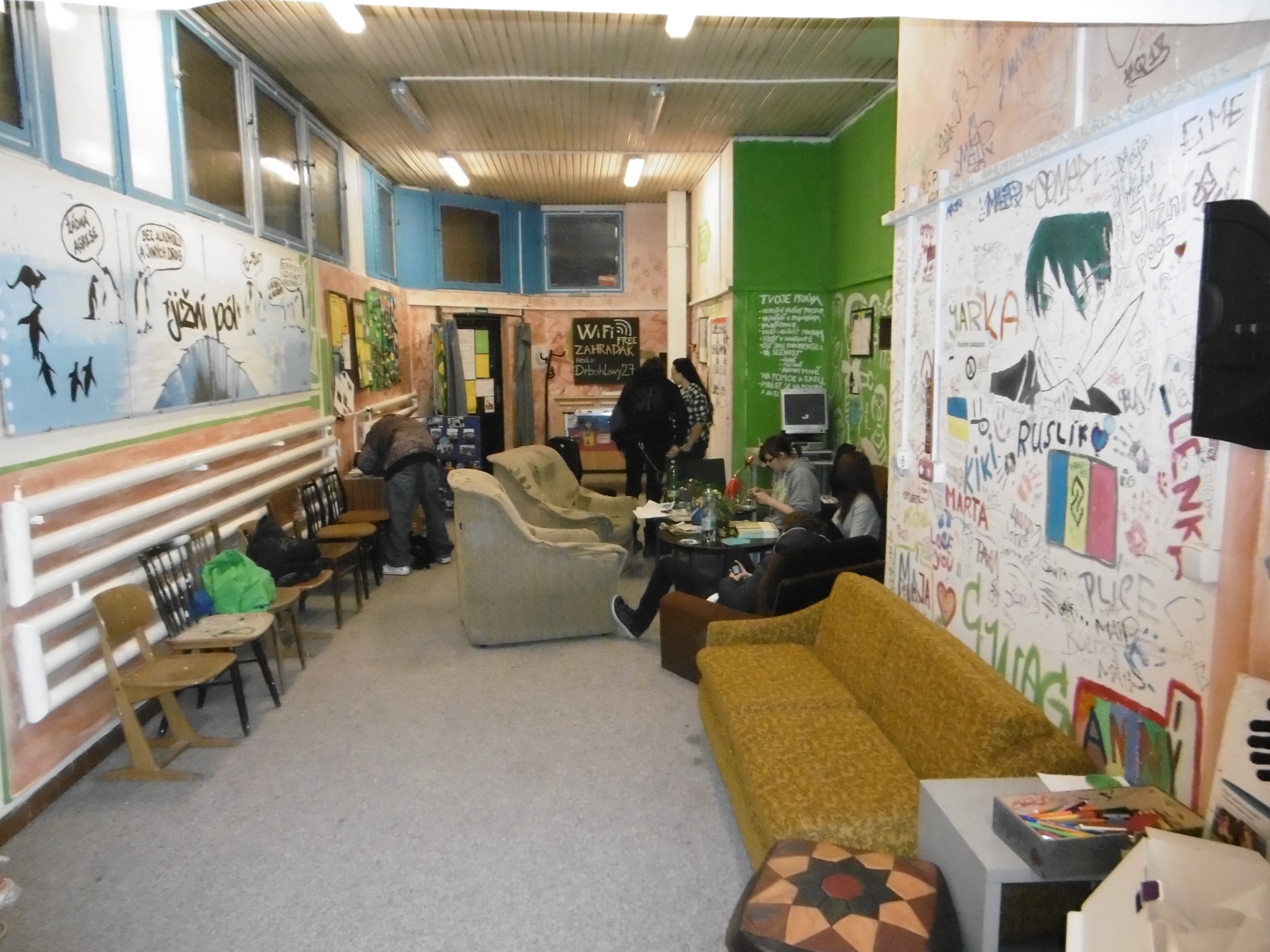 Práce s mládeží v NZDM Ι O klubu obecně
Poskytované služby
Výchovné, vzdělávací a aktivizační činnosti 
Pobyt v zařízení
Situační intervence
Vzdělávání
Preventivní programy
Volnočasové aktivity (SA)
Kontaktní práce (K, R)
Zprostředkování kontaktu se společenským prostředím 
Doprovod
Kontakt s institucí
Sociálně terapeutické činnosti 
Poradenství 
Skupinová práce
Práce s krizí
Pomoc při uplatňování práv, oprávněných zájmů a při obstarávání osobních záležitostí 
Informační servis
Práce s blízkými osobami
Práce s mládeží v NZDM Ι Poskytované služby
Specifika práce v klubu oproti terénu
Plusy:
Prostředí
Zázemí
Snadnější oslovení - oni přichází k nám
Působí i vzhled prostoru
Volnočasové aktivity
Přesah: kontakt, důvěra, témata
Půjčovna vybavení
Pravidla
Přívětivější podmínky pro řešení klientských zakázek:
„zhmotnění služby“ – pracovníci + prostor klubu
individuální konzultace 
velký prostor pro skupinové práce, preventivní bloky
PC
Práce s mládeží v NZDM Ι Specifika práce v klubu
Specifika práce v klubu oproti terénu
Mínusy:
Pracovník je hlídač prostoru – nepořádek, rozbití, ničení věcí klubu
Zabavování klientů (X nic je nebaví)
Pět hodin v kuse s klienty
Nároky na pozornost - občas těžší si udělat pauzu
„Nemůžeš jim utéct“ 
Práce s mládeží v NZDM Ι Specifika práce v klubu
Metodické nástroje 
pro práci s klienty na klubu
Prvokontakt







Pravidla a sankce
Dobře nastavená pravidla  dobré fungování klubu
Určitá flexibilita pravidel
Práce s mládeží v NZDM Ι Metodické nástroje
Metodické nástroje 
pro práci s klienty na klubu
Specifika sociální prevence rizikového chování v NZDM:
Plánovaná, strukturovaná SK s předem stanoveným cílem. Podobnost např. s programy primární prevence na školách - je třeba brát v úvahu odlišnosti. 
Způsob plnění poslání NZDM 
Téma by mělo vycházet z potřeb klientů, z jejich každodenního života (potřeba zjišťovat)
Jako důležité se ukazuje užší zacílení programu 
Zábavná, „nenásilná“ forma, různorodé aktivity, co největší zapojování klientů, počítat s neúspěchem
Shrnutí nejdůležitějších bodů (např. formou nástěnky na klubu, letáčku, výstavky)
Zhodnocení úspěšnosti, reflexe s klienty i kolegy, archivování

Zdroj: Kontaktní práce, antologie textů. (2007). Praha: Česká asociace streetwork, str. 267-272, Hořava, Herzog, Kotová
Metodické nástroje 
pro práci s klienty na klubu
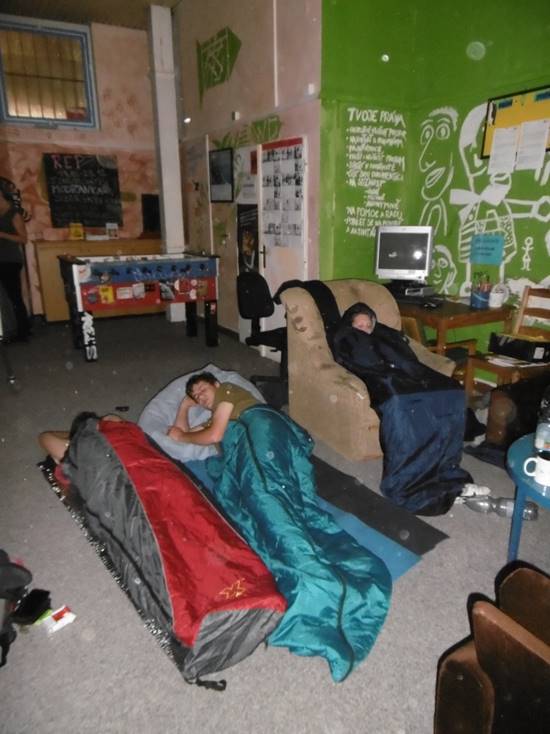 Práce s klienty pod vlivem
Charakteristika CS
Pravidlo pod vlivem – ano nebo ne?
Práce s agresí
Základní bezpečnostní pravidla
Zážitky z praxe
Práce s nereagováním
Charakteristika CS
Důležitost volnočasovek
Nabízení - nenásilná forma
(ARIAL REGULAR 18b, 50% ČERNÁ)
Práce s mládeží v NZDM Ι Metodické nástroje
Metodické nástroje 
pro práci s klienty na klubu
Práce na FB
Internet  přirozené soc. prostředí klientů
Přiblížení se klientům
Klienti na bytech
Větší dostupnost služby
Větší informovanost o službě – změny, akce
Zapojení klientů – ankety atd. 
In progress

Příklubový street
V letních měsících
Navázání + udržení kontaktu
Monitoring
Práce s mládeží v NZDM Ι Metodické nástroje
Metodické nástroje 
pro práci s klienty na klubu
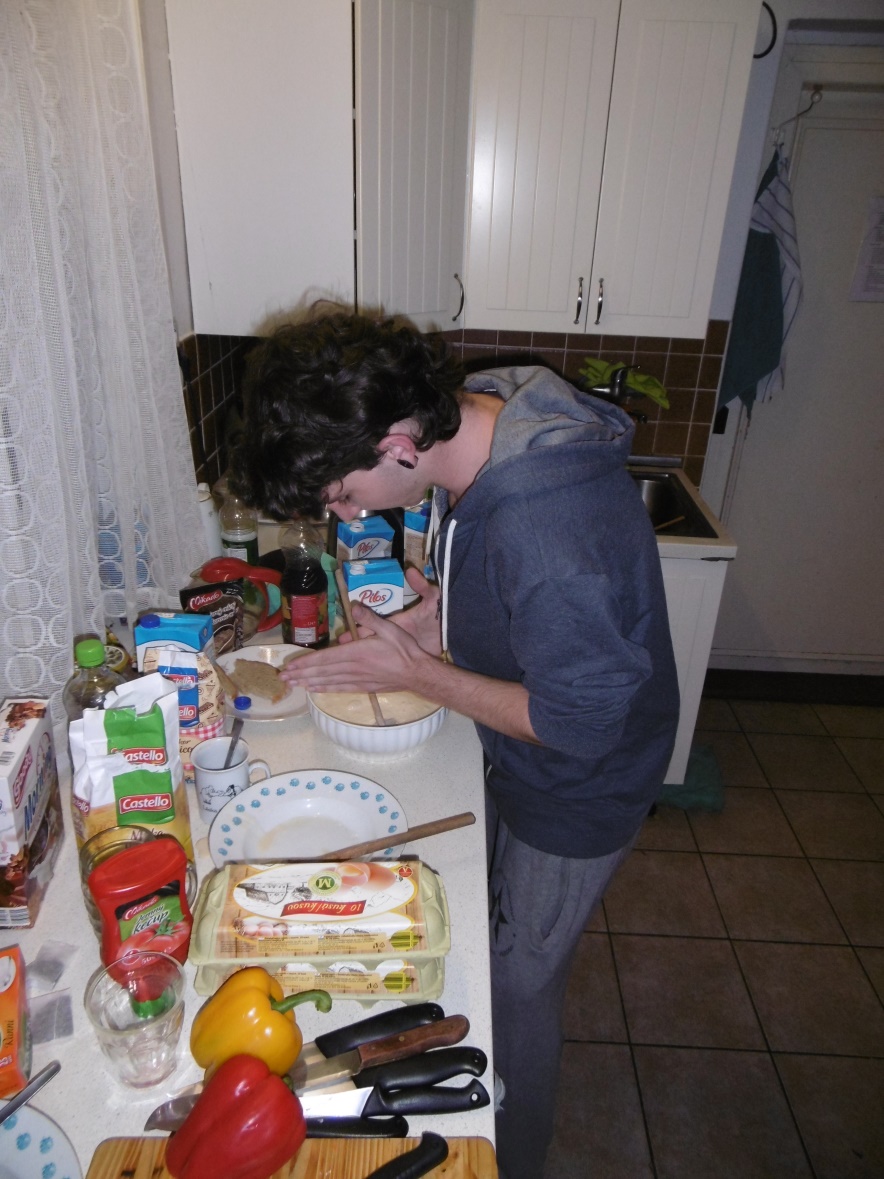 REP
5denní výjezd
Režim dne
Velká spoluúčast klientů
Intenzivní forma
Tematické bloky
Preventivně-zážitkové aktivity
Práce s mládeží v NZDM Ι Metodické nástroje
Význam služby pro komunitu
MČ – OSPOD, kurátoři 
Další služby
Základní školy
Práce s mládeží v NZDM Ι Význam služby pro komunitu
Zdroje:

	Kontaktní práce, antologie textů. (2007). Praha: Česká asociace streetwork, str. 267-272, 	Hořava, Herzog, Kotová

	Výroční zprávy ProximaSociale o.p.s. 2012-2014
Doporučené :
	Jdidoklubu.cz 

	Streetwork.cz

	Film Čekárna na dospělost

	Kontaktní Práce (2007, 2010)
Práce s mládeží v NZDM Ι Zdroje, doporučené
Děkujeme 
za pozornost
Podtitul prezentace Ι autor
Proxima Sociale o.p.s.
Rakovského 3138/2143 00 Praha 4 – Modřany